Independent Reading
How do strong readers choose a book?  What kind of selection strategies do they engage in?
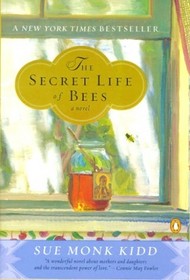 Summer Reading titles
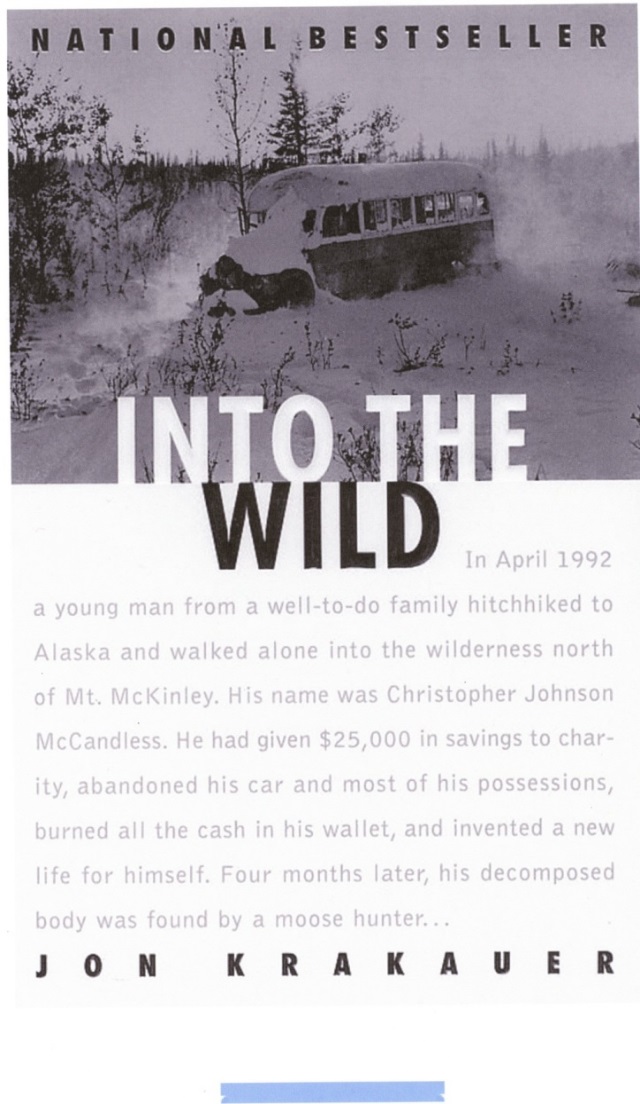 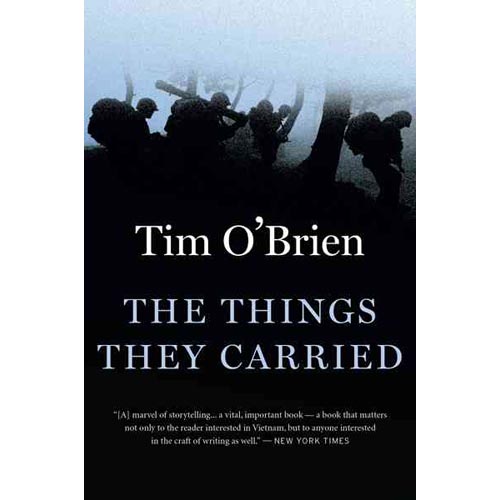 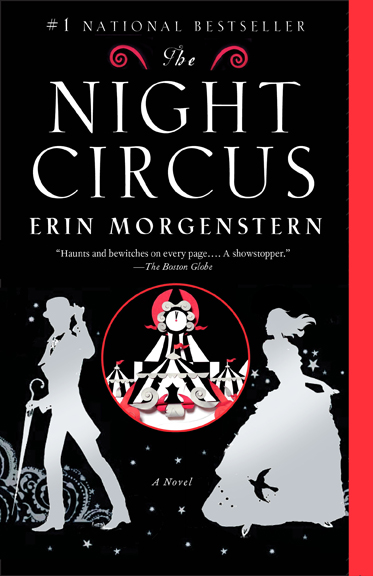 Classics
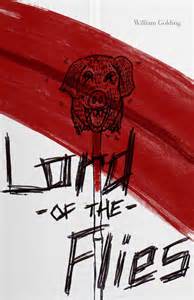 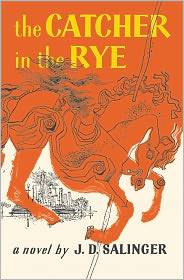 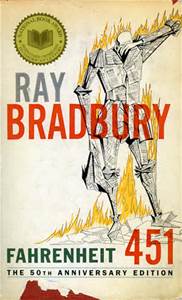 Contemporary
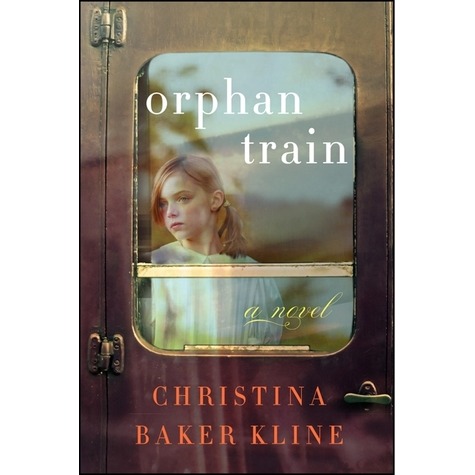 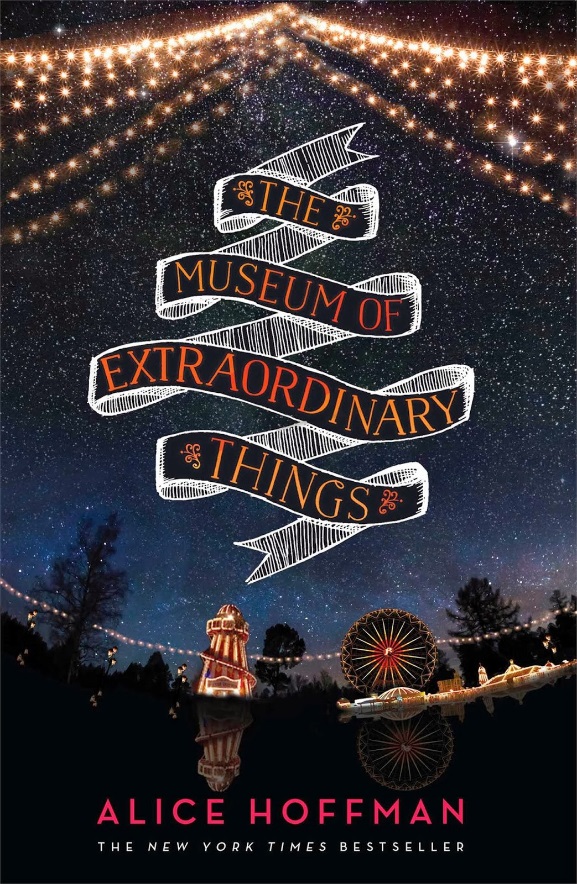 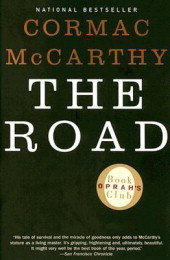 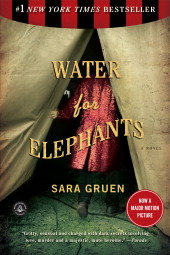 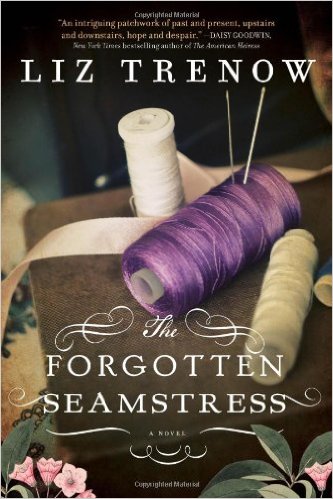 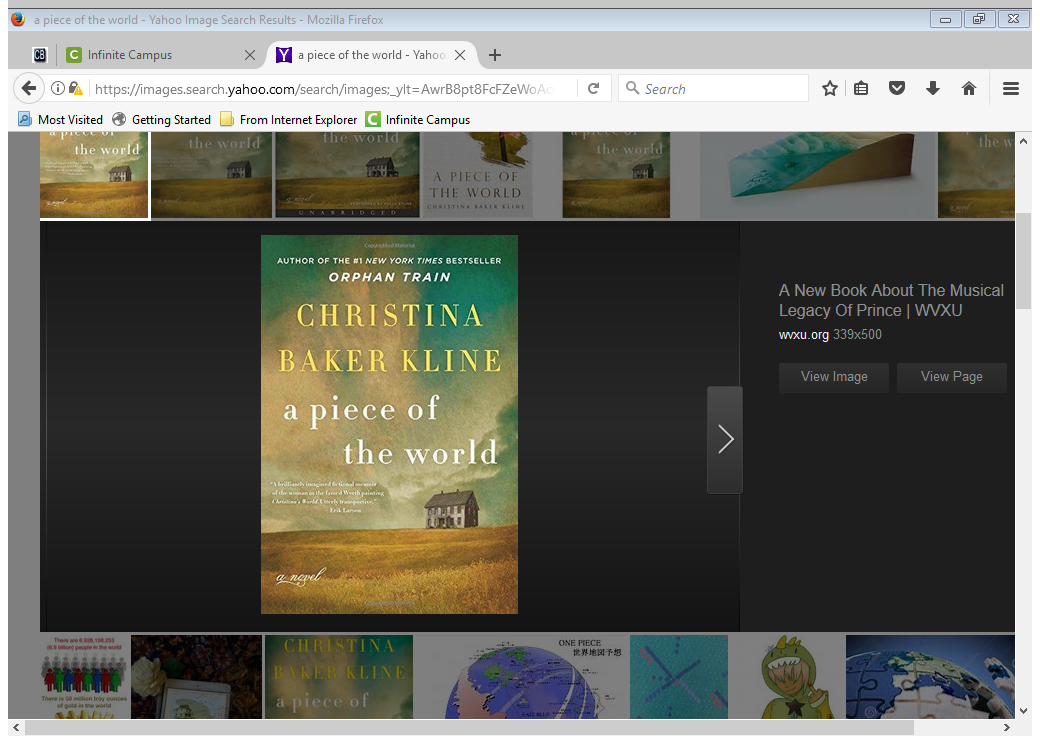 More Contemporary-Mystery/Suspense
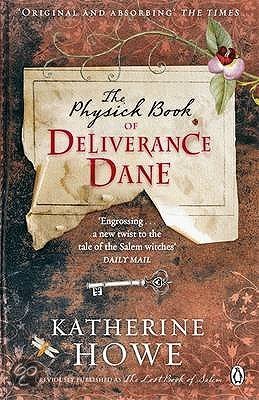 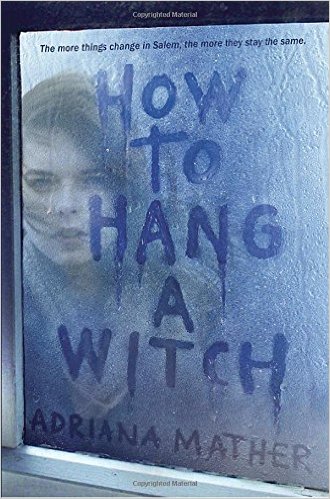 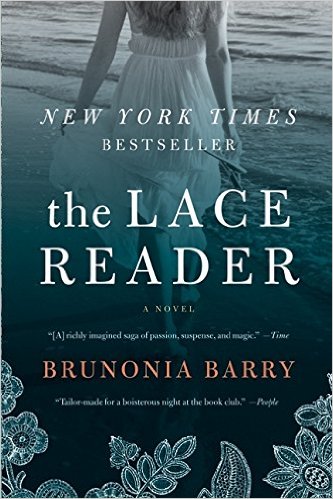 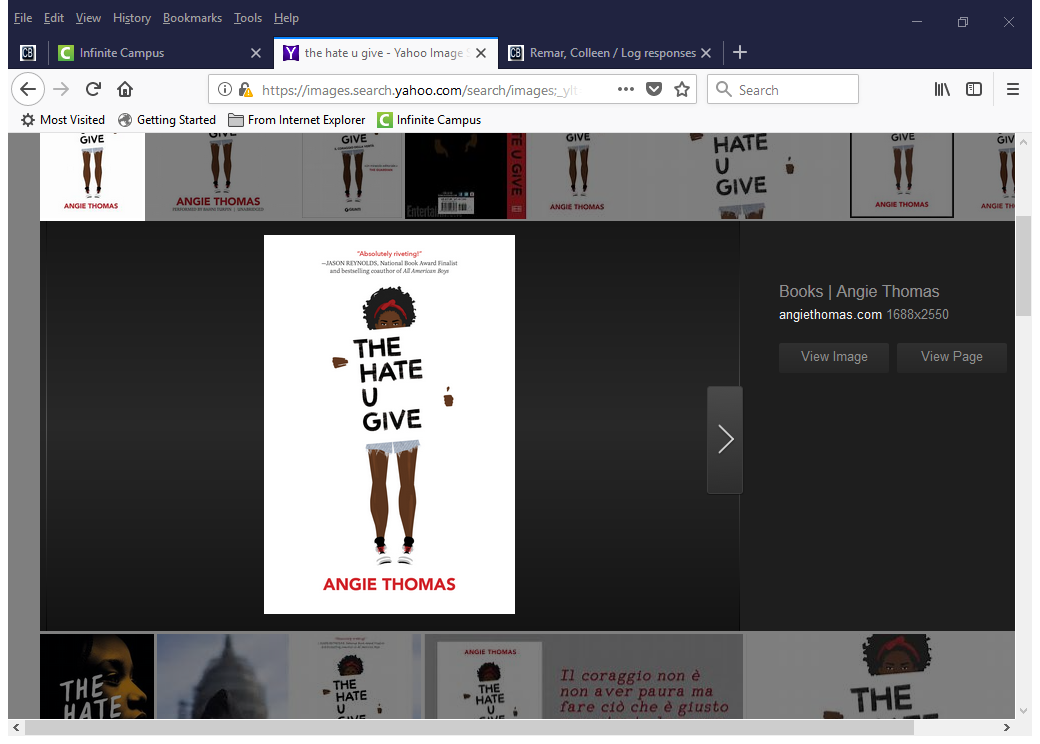 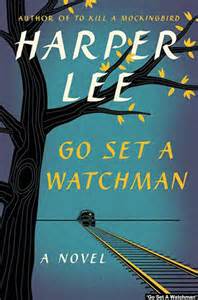 More Contemporary-a look at race issues
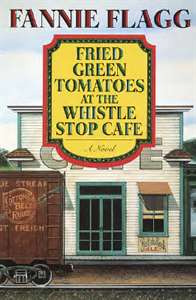 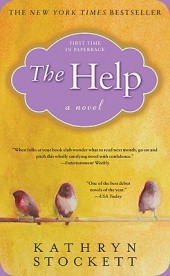 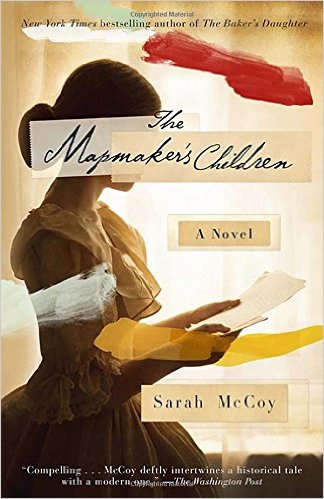 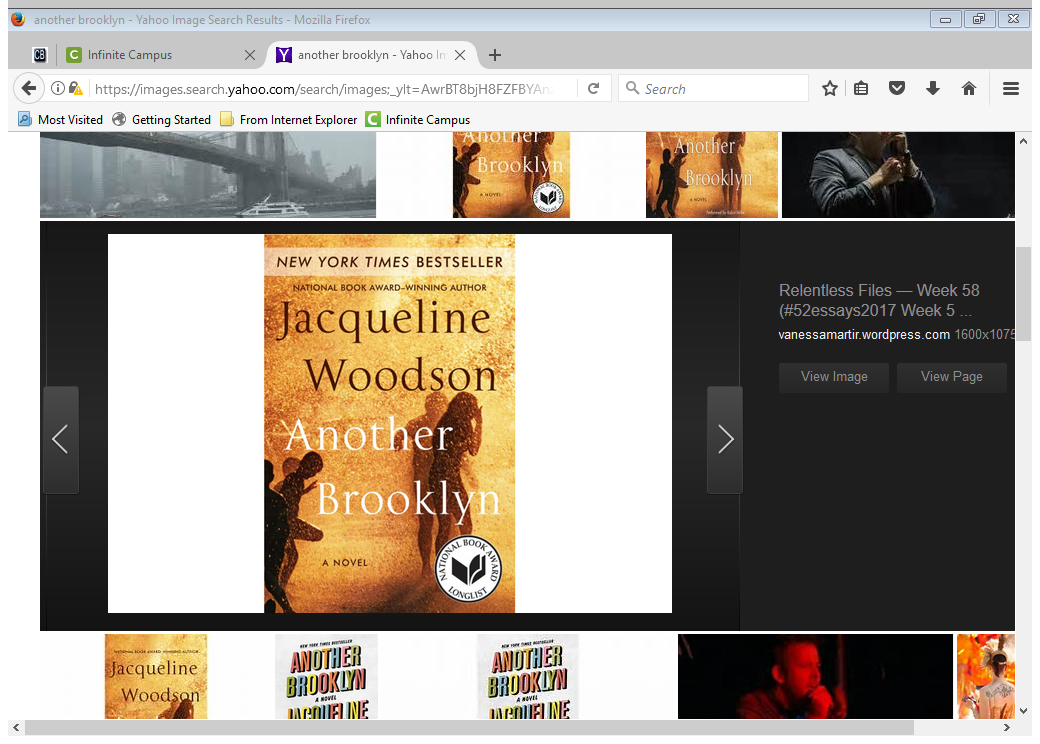 Nonfiction
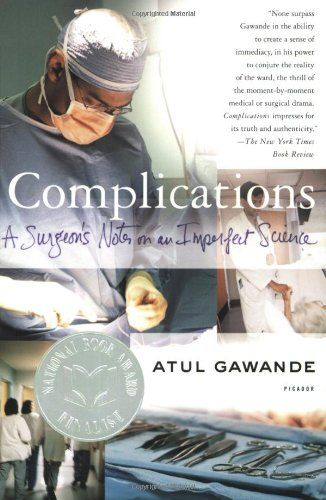 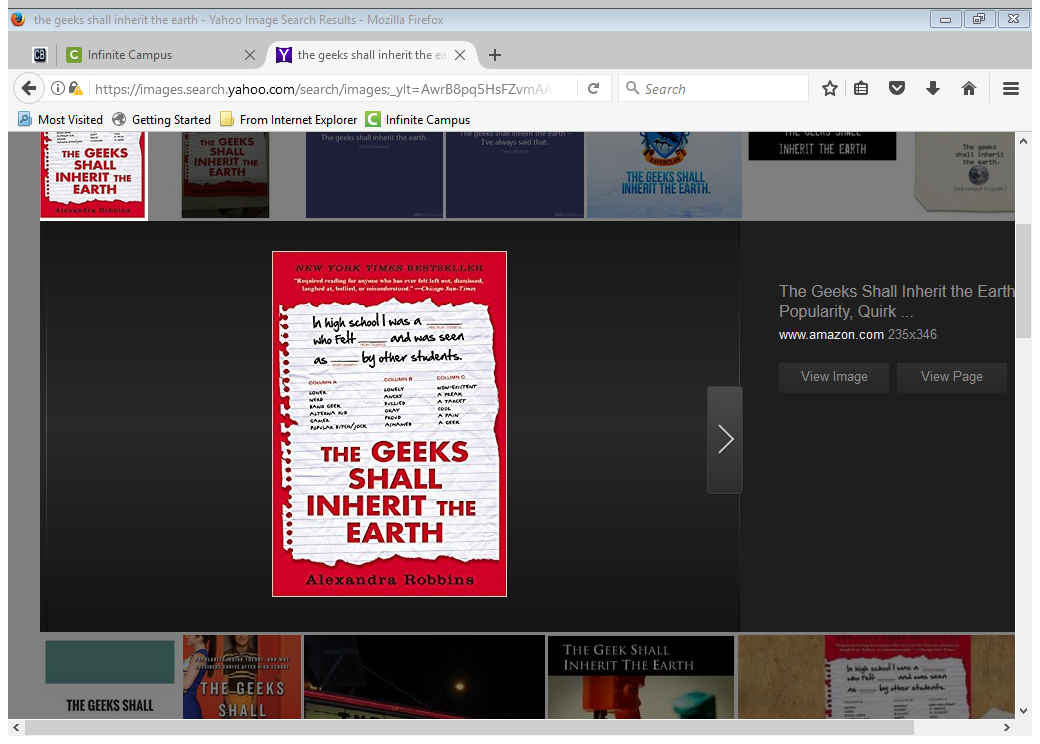 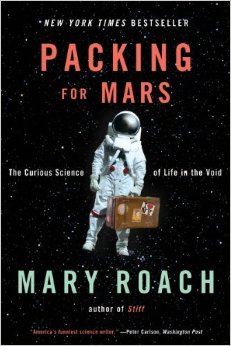 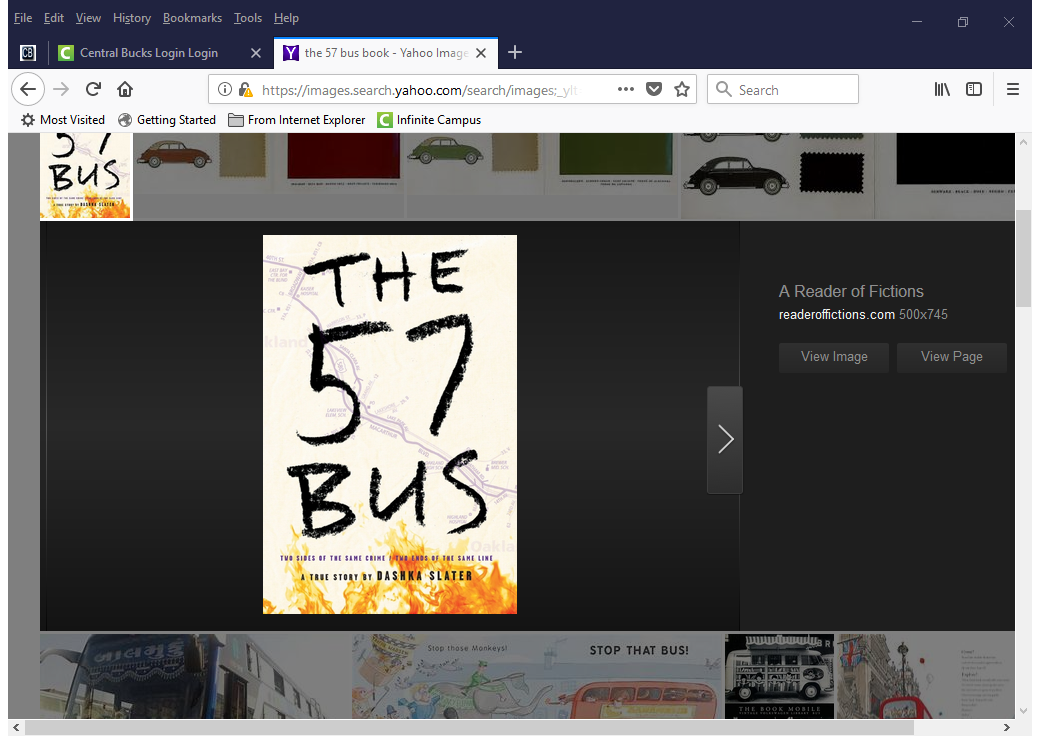 Nonfiction
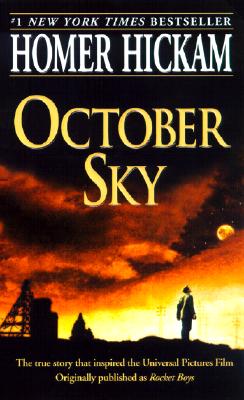 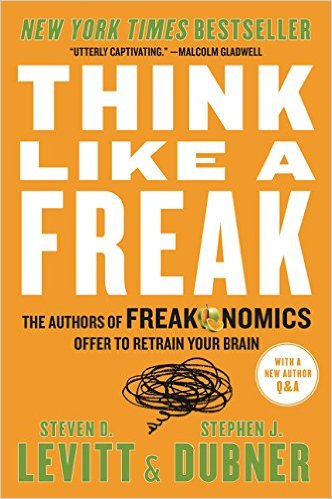 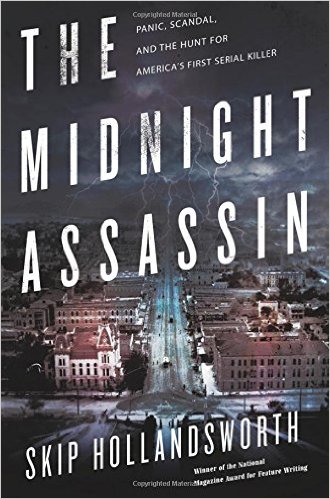 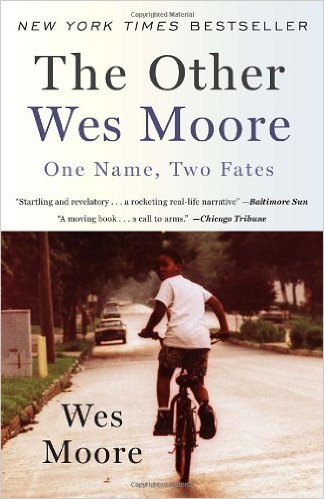 [Speaker Notes: Hardest words: I don’t know; solving problems by going to the ROOT; interesting solutions:  how the hot-dog champ developed strategy; incentives (m&ms), upside of quitting, persuading reluctant listeners]
Nonfiction
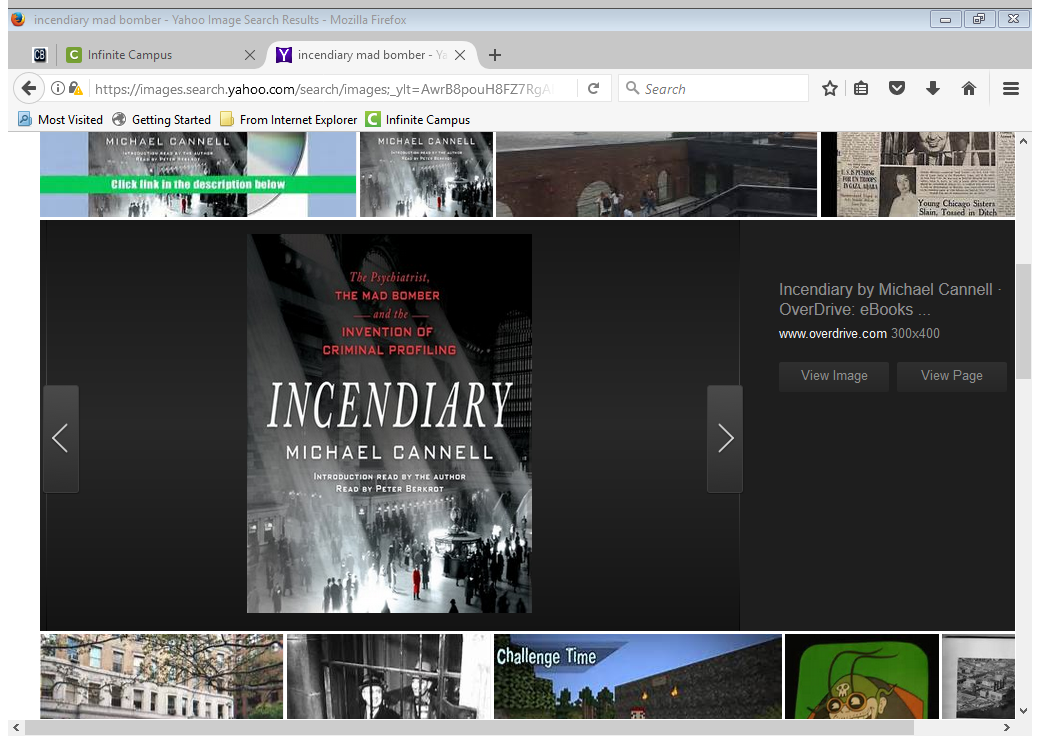 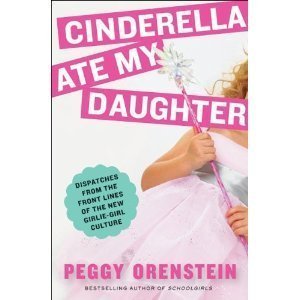 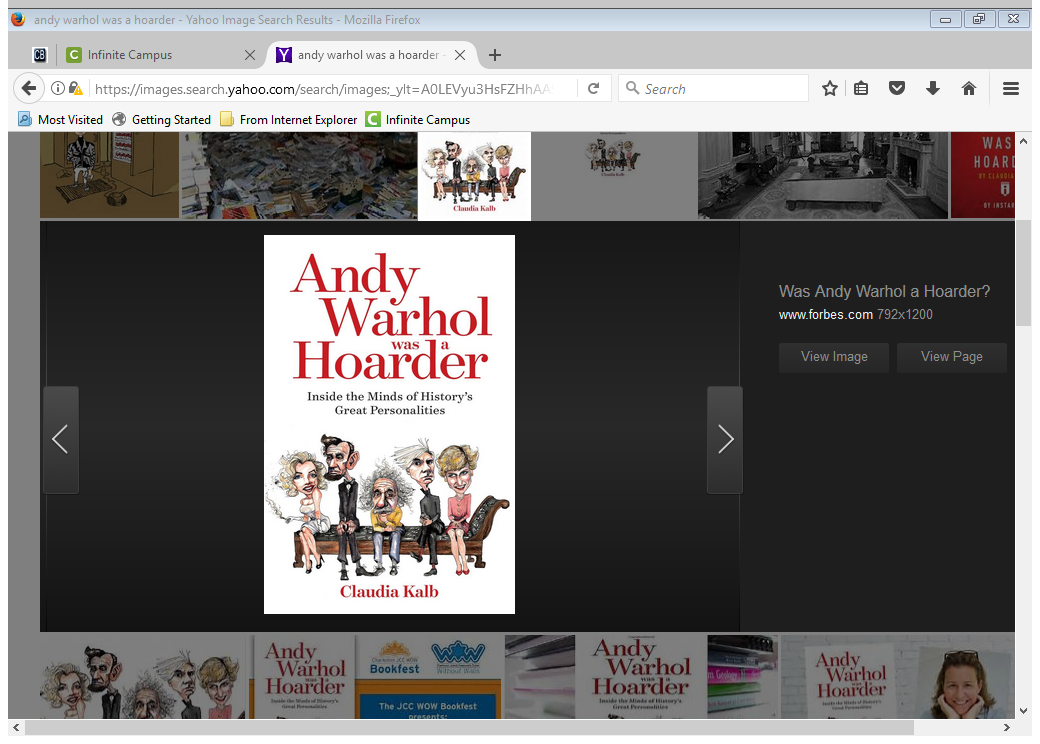 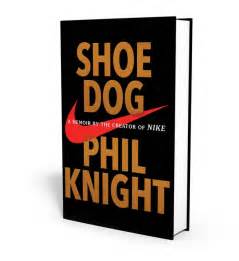